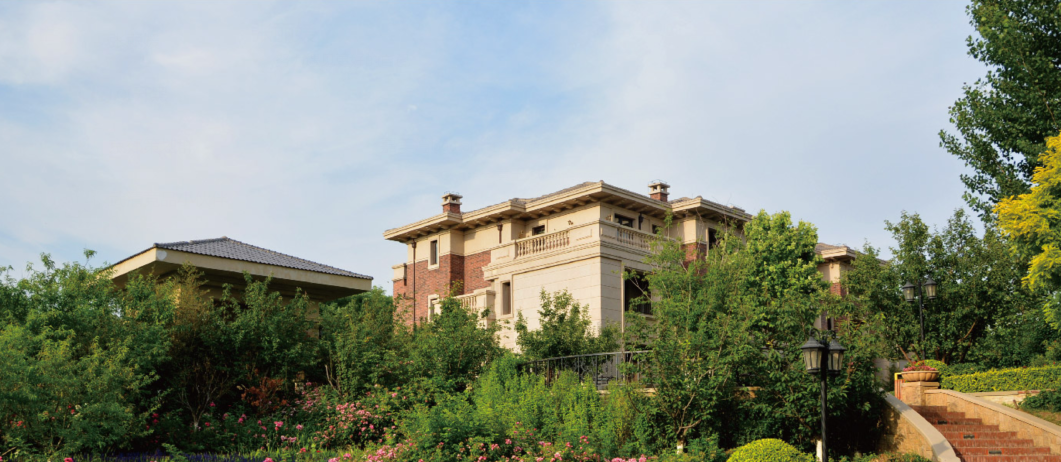 社区义诊活动方案
目录
PART-1    活动背景
前因
PART-2    活动梗概
意义
PART-3    活动流程
大纲
PART-4    活动前期准备
剖析
活动背景
【活动背景】
我司与泉达医院合作，在美克嘉美湾售楼处打造健康小屋，着力于业主健康监测，养生保健服务，同时提升营销中心服务体系，将社区医疗概念打出，为项目营销提供支持服务。健康小屋开展初期，知名度并未有迅速打开，所以此次美克·嘉美湾项目联合泉达医院进行大型社区义诊活动，旨在普及健康小屋，惠及民生，在短时间造成热点传播，以达到预期的宣传作用。
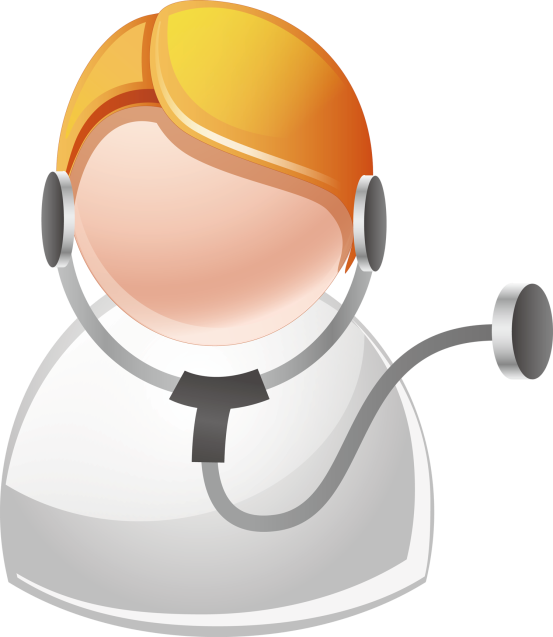 活动梗概
【活动名称】
美克筑家·健康同行
                                         ---主题社区义诊活动
【活动前期准备】
泉达医院支持：5名主治医师、2名护士
                               医疗器械若干
                               业主健康档案建立
                               卫生局前期报备，沟通，院方前宣
美克项目支持：义诊前宣
                               场地确定
                               参与活动人数收集
                               物料制作
                               活动后宣
【活动预期】
活动地点:美克·嘉美湾小区内
活动时间：9月10日    下午2点-5点
活动内容：健康知识普及，简单医疗服务，宣传健康小屋
目标人群：嘉美湾小区内中老年居住群体
预计参会人数：50组
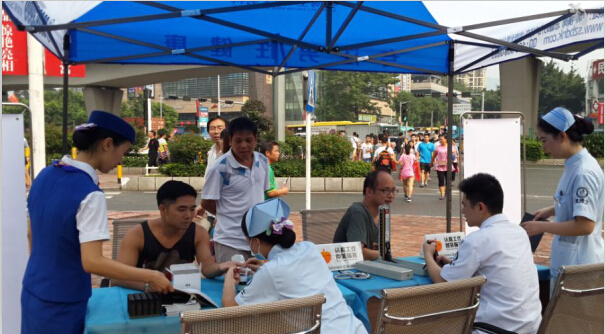 活动流程
【活动节点】
9月1日，活动方案通过报备
9月10日，活动开展
物料设计
协调泉达医院确定活动报备
渠道组蓄客
9月3日，物料设计完毕，开始铺发
8月28日，活动方案确立
【活动流程】
活动开始时间：9月10日  14:00
活动形式：健康咨询，义务检查，心得交流
活动流程：14：00        相关工作人员到位，活动开始
                 14 :  10       义诊开始
                 17 :  00       义诊结束
活动前期准备
【活动前期准备】—泉达医院
前期义诊卫生局报备
院方宣传稿设计制定
院方资源嫁接
工作人员准备，仪器调试
义诊内容商定
【活动前期准备】—策划部
前期物料设计
9月3日开始微信前宣，美克·嘉美湾以及美克书房公众号开始宣传
活动细案与物业进行沟通，进行小区内宣传
沟通泉达医院方面，协调院方宣传
渠道部意见收集，对于线下推广建议整理并执行
【活动前期准备】—广告支持
活动海报设计
活动宣传用DM单设计
活动前宣稿件编写
宣传用易拉宝设计
【活动前期准备】—新媒体微信端支持
前宣稿件整理，页面设计
活动后宣支持
线上大事件传播
【活动前期准备】—渠道部支持
对项目周边小区，例如泮水庭院，惠民里等小区对义诊活动进行覆盖宣传
整合大渠道资源，利用圈层，挖掘家属前来参加活动
客户预约
【活动前期准备】—销售邀约
邀约主题：告知业主老客户义诊活动举行，现场可以领取健康小屋体验券
邀约口径：xx您好，美克嘉美湾一期已经入住了，并且在社区医院未落成之际，为保障广大业主的身体健康，同时也交流养生之道，尤其老人、小孩等样弱势群体。所以在美克嘉美湾健康小屋落成之际，我们联合泉达医院组织了一场社区义诊活动。给您和家人查体答疑，并能和主任医师交流养生之道。活动定于本周六下午在嘉美湾一期内部举行，在这里诚邀您为了自己和家人的健康来参加本次活动。